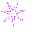 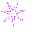 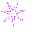 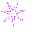 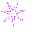 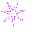 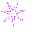 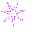 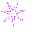 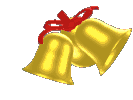 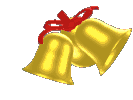 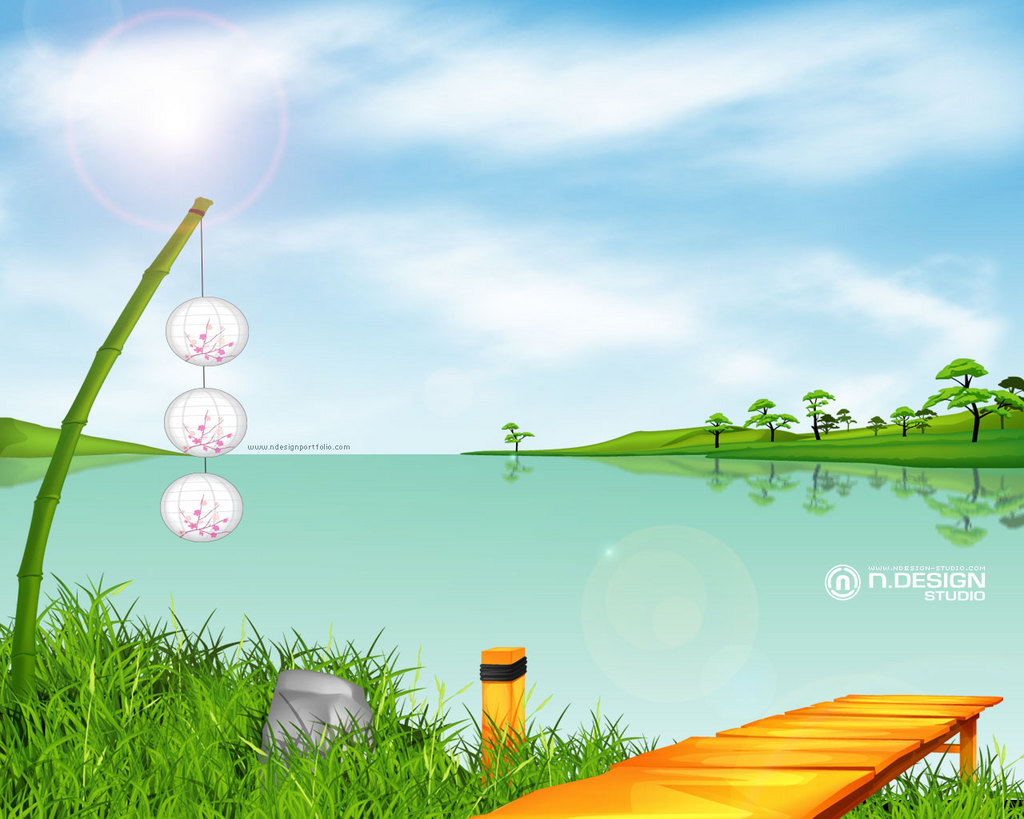 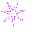 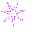 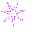 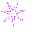 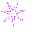 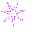 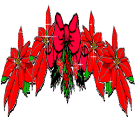 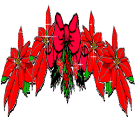 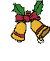 MÔN MĨ THUẬT
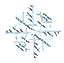 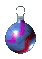 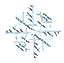 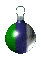 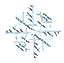 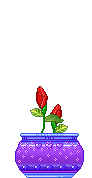 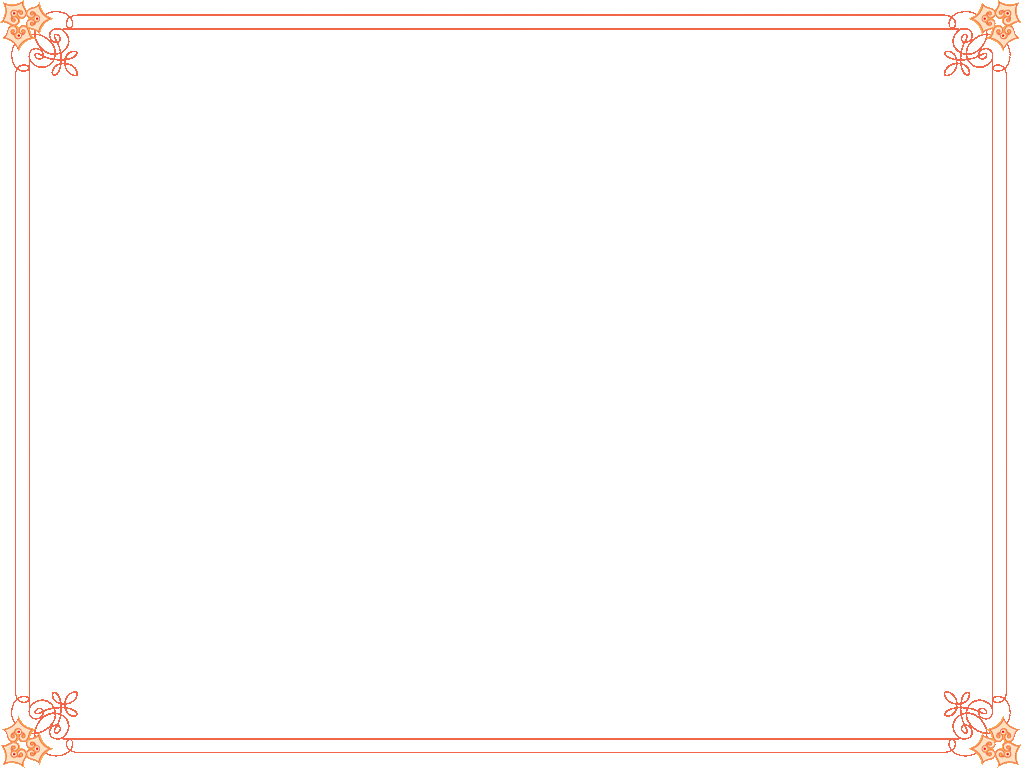 Thứ ba, ngày 14 tháng 12 năm 2021
MĨ THUẬT
Kiểm tra đồ dùng học tập
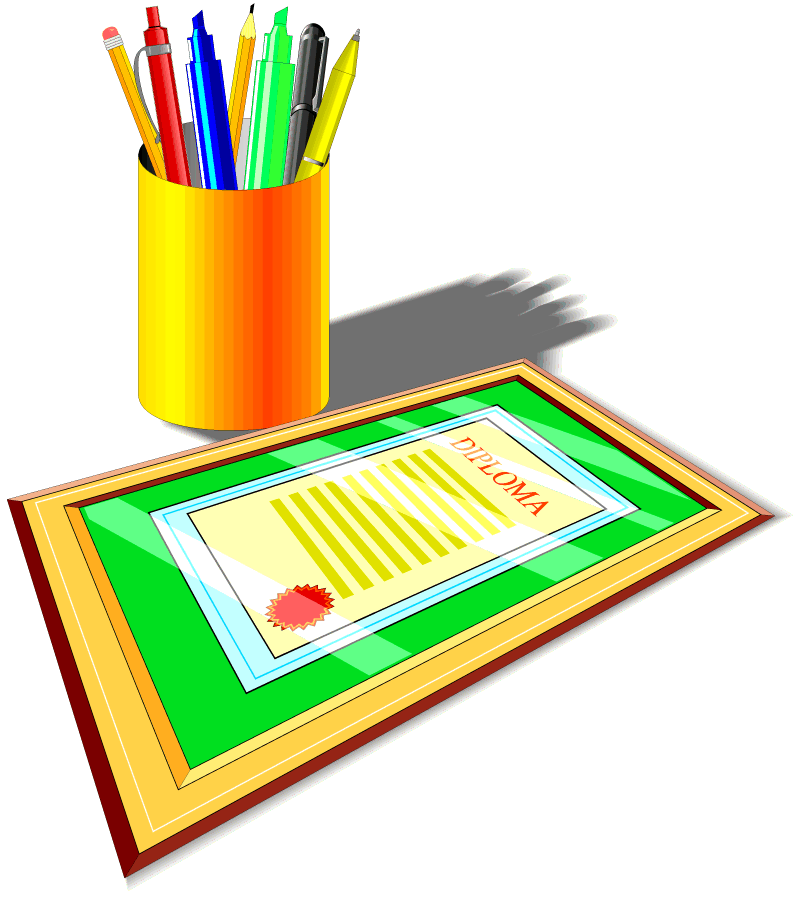 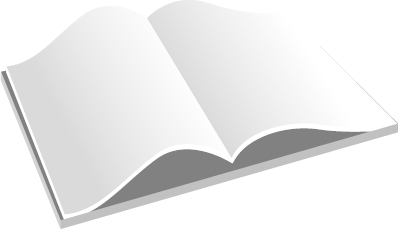 Thứ ba, ngày 14 tháng 12 năm 2021
MĨ THUẬT
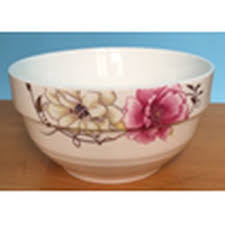 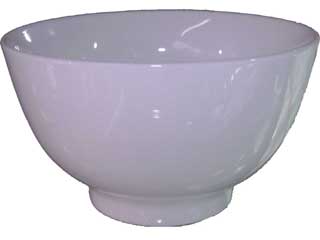 Thứ ba, ngày 14 tháng 12 năm 2021
Mĩ thuật
Bài 13: Vẽ trang trí
Trang trí cái bát
HOẠT ĐỘNG 1: Quan sát, nhận xét
Thứ ba, ngày 14 tháng 12 năm 2021
Mĩ thuật
Bài 13: Vẽ trang trí
Trang trí cái bát
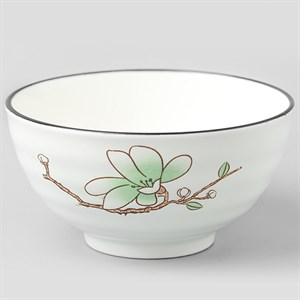 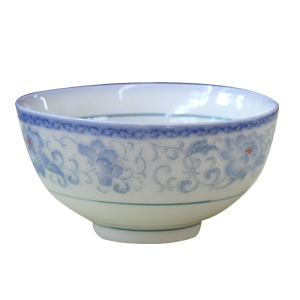 Thứ ba, ngày 14 tháng 12 năm 2021
Mĩ thuật
Bài 13: Vẽ trang trí
Trang trí cái bát
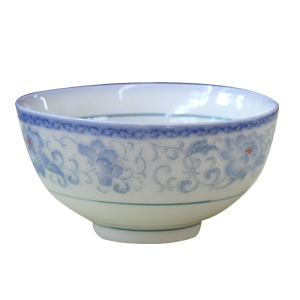 - Miệng
- Thân
- Đáy
Thứ ba, ngày 14 tháng 12 năm 2021
Mĩ thuật
Bài 13: Vẽ trang trí
Trang trí cái bát
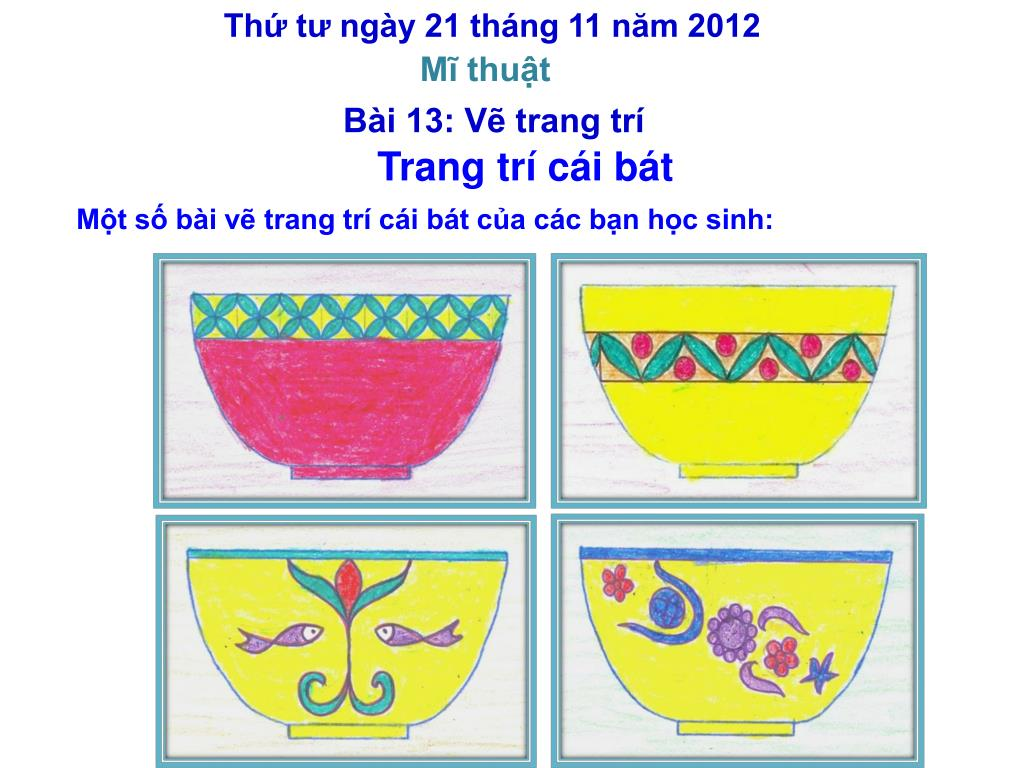 Thứ ba, ngày 14 tháng 12 năm 2021
Mĩ thuật
Bài 13: Vẽ trang trí
Trang trí cái bát
Thöù ba, ngaøy 27 thaùng 10 naêm 2015
Mĩ thuật
Bài 10: Vẽ tranh
ĐỀ TÀI TRANH CHÂN DUNG
HOẠT ĐỘNG 2: Cách trang trí cái bát
Các bước trang trí cái bát
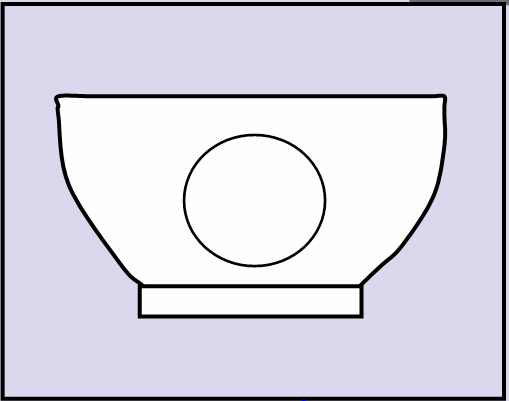 Bước 1: Tìm vị trí để trang trí
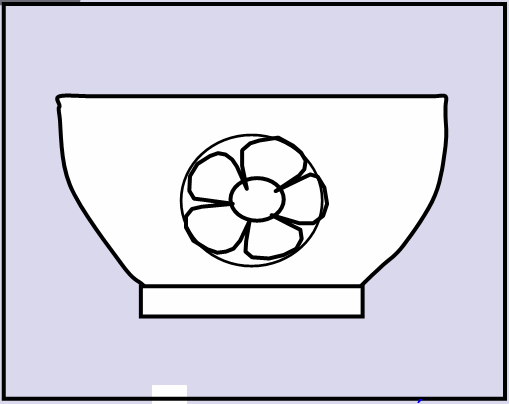 Bước 2: Chọn họa tiết vẽ.
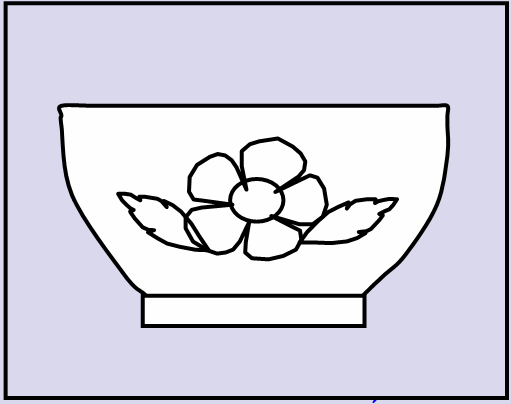 Bước 3: Vẽ chi tiết.
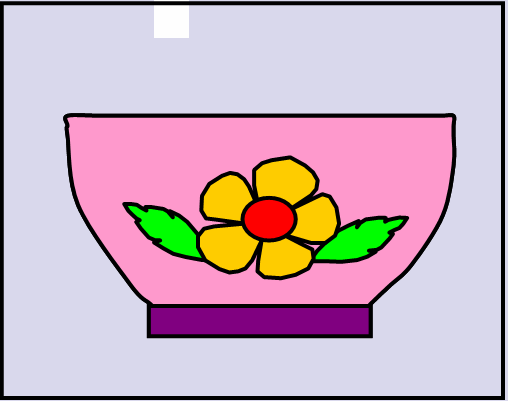 Bước 4: Tô màu.
Thứ ba, ngày 14 tháng 12 năm 2021
Mĩ thuật
Bài 13: Vẽ trang trí
Trang trí cái bát
Hoạt động 3: Thực hành
Trang trí cái bát theo ý thích
Thứ ba, ngày 14 tháng 12 năm 2021
Mĩ thuật
Bài 13: Vẽ trang trí
Trang trí cái bát
Cũng cố, dặn dò.
Giờ học kết thúc
Chào các em học sinh